Taking a Stand - My Year With My Standing Desk
Julian Hooker 
Assistant Managing Director
Texas Tech University
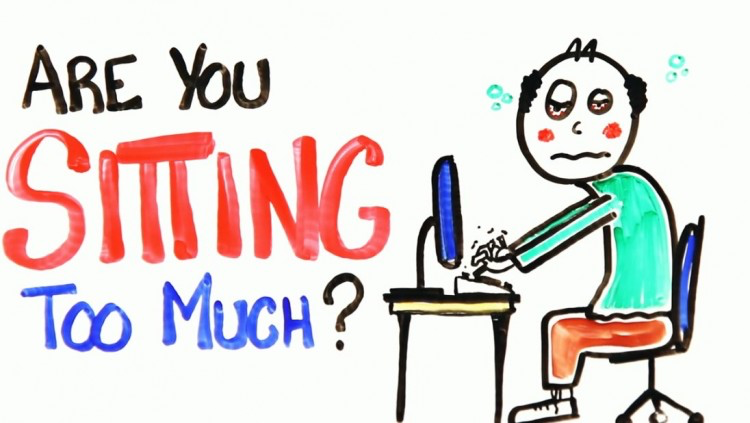 Low energy expenditure
Slower metabolism
Compromised posture
Back and spine injuries
Reduced social skills
Loneliness or depression
Metabolic Syndrome
Chronic pain
Rheumatic disorders
Obesity
[Speaker Notes: Organ Damage
Heart: When you sit, blood flows slower and muscles burn less fat, which makes it easier for fatty acids to clog your heart. Research published in the Journal of the American College of Cardiology, for instance, showed that women who sit for 10 or more hours a day may have a significantly greater risk of developing heart disease than those who sit for five hours or less.5
Pancreas: Your body's ability to respond to insulin is affected by just one day of excess sitting, which leads your pancreas to produce increased amounts of insulin, and this may lead to diabetes.
Research published in Diabetologia found that those who sat for the longest periods of time were twice as likely to have diabetes or heart disease, compared to those who sat the least.6 Sitting for more than eight hours a day has also been associated with a 90 percent increased risk of type 2 diabetes.7
Colon Cancer: Excess sitting may increase your risk of colon, breast, and endometrial cancers. The mechanism isn't known for certain, but it could be due to excess insulin production, which encourages cell growth, or the fact that regular movement boosts antioxidants in your body that may eliminate potentially cancer-causing free radicals.
Findings presented at the 2015 Inaugural Active Working Summit also found that sitting increases:8
Lung cancer by 54 percent
Uterine cancer by 66 percent
Colon cancer by 30 percent
Another reason for this increased cancer risk is thought to be linked to weight gain and associated biochemical changes, such as alterations in hormones, metabolic dysfunction, leptin dysfunction, and inflammation—all of which promote cancer.
Digestion: Sitting down after you've eaten causes your abdominal contents to compress, slowing down digestion. Sluggish digestion, in turn, can lead to cramping, bloating, heartburn, and constipation, as well as dysbiosis in your gastrointestinal tract, a condition caused by microbial imbalances in your body. According to Microbial Ecology in Health and Disease:9
"There is growing evidence that dysbiosis of the gut microbiota is associated with the pathogenesis of both intestinal and extra-intestinal disorders. Intestinal disorders include inflammatory bowel disease, irritable bowel syndrome (IBS), and celiac disease, while extra-intestinal disorders include allergy, asthma, metabolic syndrome, cardiovascular disease, and obesity."
Brain Damage
Your brain function slows when your body is sedentary for too long. Your brain will get less fresh blood and oxygen, which are needed to trigger the release of brain- and mood-enhancing chemicals.
Posture Problems
Strained Neck and Shoulders: It's common to hold your neck and head forward while working at a computer or cradling a phone to your ear. This can lead to strains to your cervical vertebrae along with permanent imbalances, which can lead to neck strain, sore shoulders and back.
Back Problems: Sitting puts more pressure on your spine than standing, and the toll on your back health is even worse if you're sitting hunched in front of a computer. It's estimated that 40 percent of people with back pain have spent long hours at their computer each day.
The disks in your back are meant to expand and contract as you move, which allows them to absorb blood and nutrients. When you sit, the disks are compressed and can lose flexibility over time. Sitting excessively can also increase your risk of herniated disks.
Personally, after I reduced my normal 12 to 14 hours of daily sitting to under one hour, the back pain I'd struggled with for decades disappeared.
Muscle Degeneration
Standing requires you to tense your abdominal muscles, which go unused when you sit, ultimately leading to weak abdominals.
Hip Problems: Your hips also suffer from prolonged sitting, becoming tight and limited in range of motion because they are rarely extended. In the elderly, decreased hip mobility is a leading cause of falls.
Sitting also does nothing for your glutes, which may become weakened, affecting your stability and the power of your stride when walking and jumping.
Leg Disorders
Varicose Veins: Sitting leads to poor circulation in your legs, which can cause swelling in your ankles, varicose veins, and blood clots known as deep vein thrombosis (DVT).
Weak Bones: Walking, running, and engaging in other weight-bearing activities lead to stronger, denser bones. Lack of activity may cause weak bones and even osteoporosis.
Too Much Sitting Can Take Years Off Your Life
The more hours you spend sitting in a day, the shorter your lifespan may be. One study found, for instance, that reducing the average time you spend sitting down to less than three hours a day could increase your life expectancy by two years.10
Another study, published in the British Journal of Sports Medicine, concluded that each hour spent watching television after the age of 25 reduces your life expectancy by nearly 22 minutes.11 To put this into perspective, the authors compared it to smoking – each cigarette reduces your life expectancy by about 11 minutes. All in all, the researchers found that adults who spend an average of six hours in front of the TV will reduce their life expectancy by just under 5 years, compared to someone who does not watch TV. Obesity Panacea made a good point in its report on this study:12
"These sorts of theoretical studies obviously need to be taken with a large dollop of salt (just like the recent Australian study which estimated that every hour of TV viewing shortens your life by 25 minutes). The point is simply that there is a non-negligible impact of sitting/TV viewing on mortality, and given the extremely high prevalence of these behaviors at the population level, they can have noticeable impact on the lifespan of the population as a whole."]
Benefits of Standing
Reduced risk of obesity
Reduced risk of type 2 diabetes and other metabolic problems
Posture and core strength
Burning calories
Free to move around (optional)
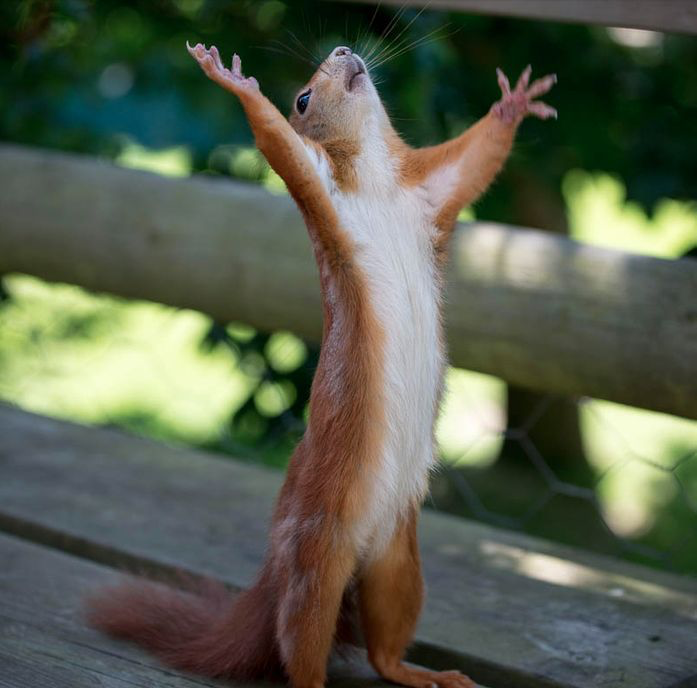 My Desk – Mark 0 (Prototype)
Features
Fixed Standing Position
Inexpensive
Limited Commitment
Refrigerated Storage
Pig


There are ways to try standing!
My Desk – Mark I
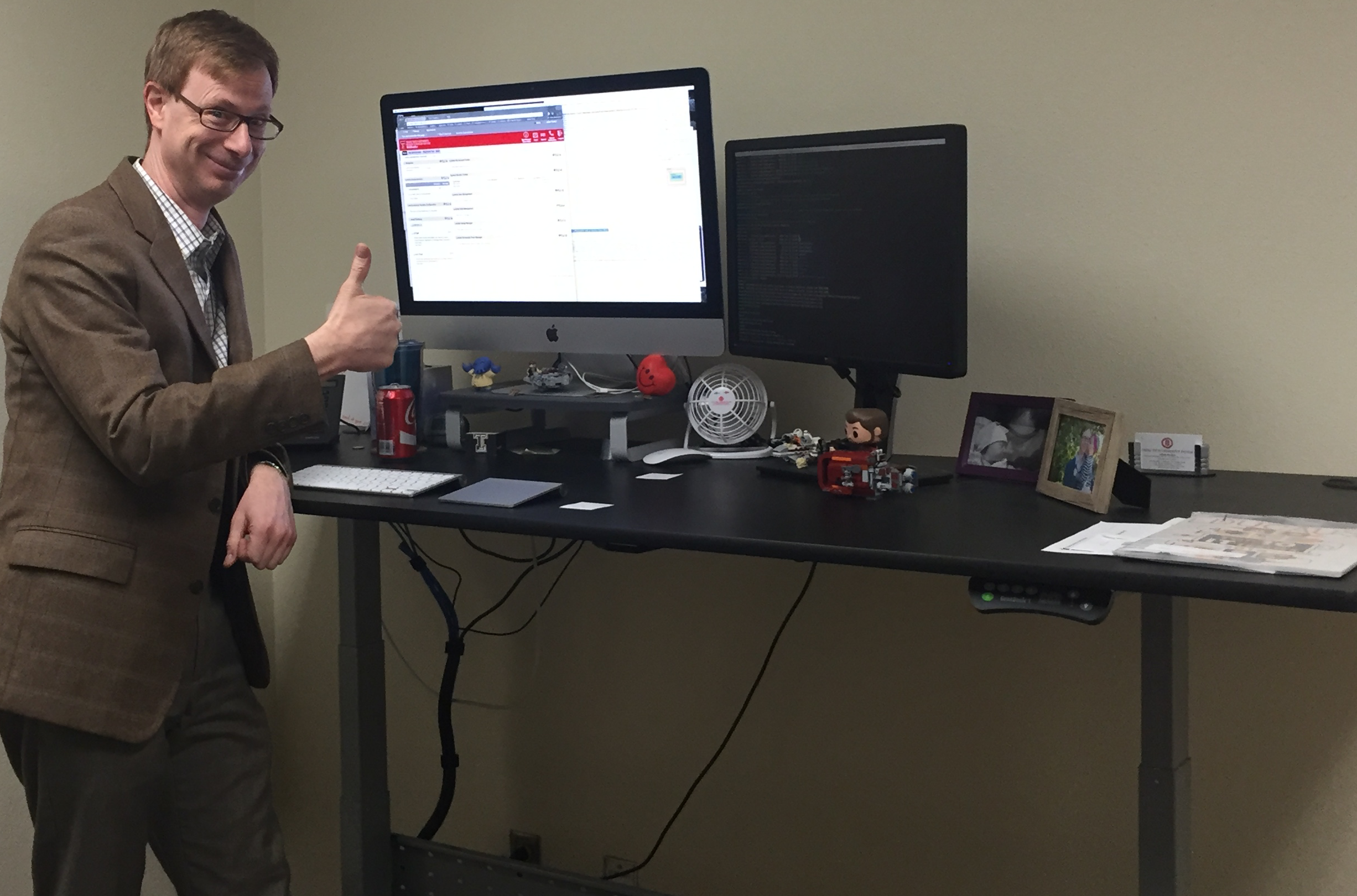 Features
Adjustable Height
Four Preset Positions
LED Display
Plenty of Space
Quiet Operation
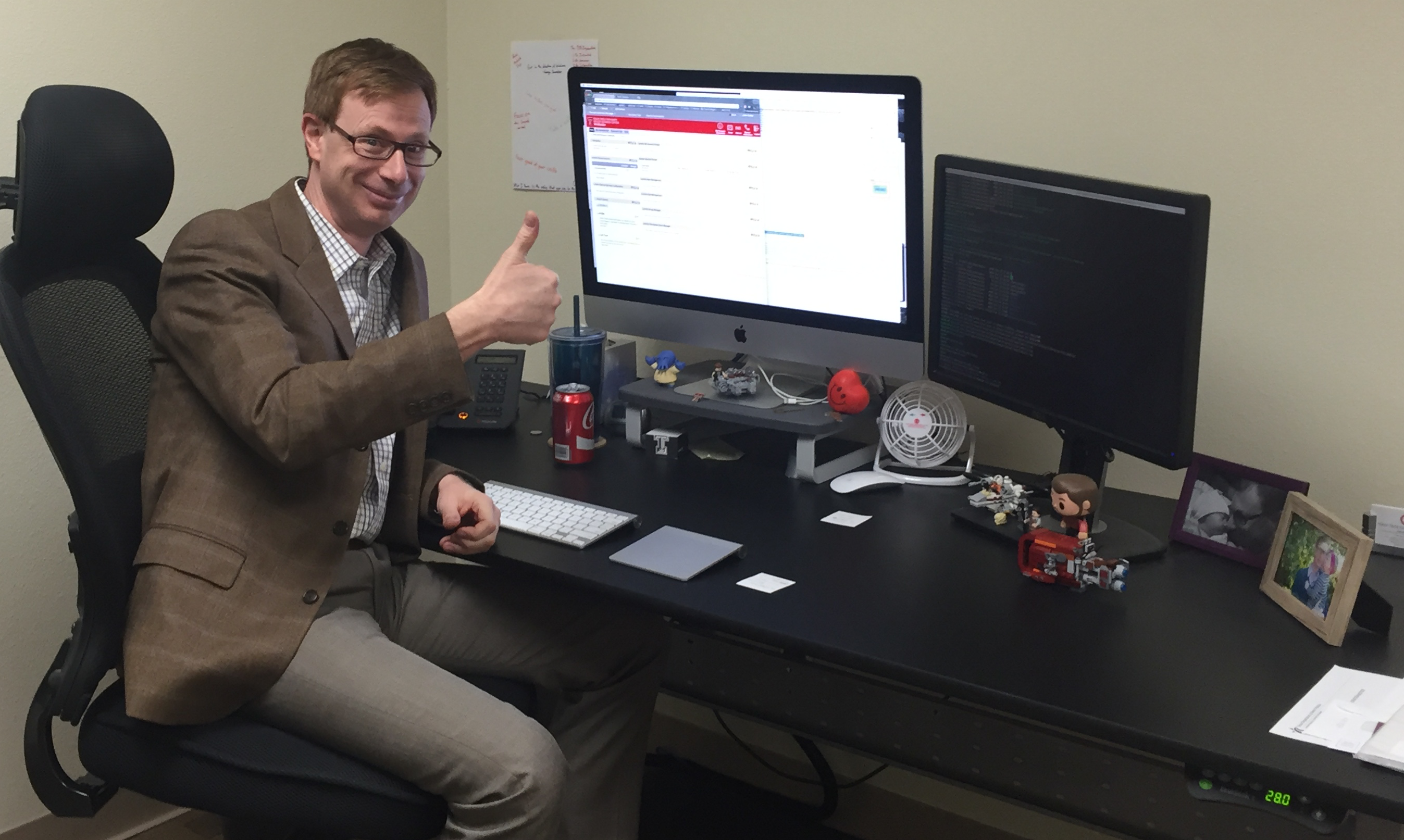 Geekdesk Max
Considerations
Cost
You will still spend time sitting
Standing all day is not good either
Possible foot pain/soreness
Standing can reduce focus
Choose an adjustable desk

You’re still inactive
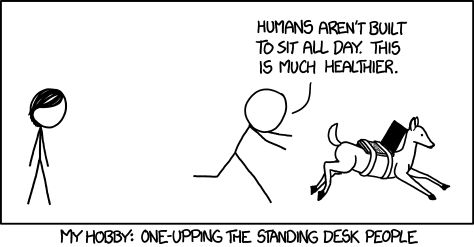 Observations
When people walk into your office, they stand too.
Initially, I still had to work to make standing a habit.
If I’m sick or feeling worn down, I tend to sit, then get out of the habit of standing. 
It is distracting at first.
For tasks where I need to concentrate, I tend to sit.
I like leading conference calls while standing .
It has made my back feel better, but it still hurts.
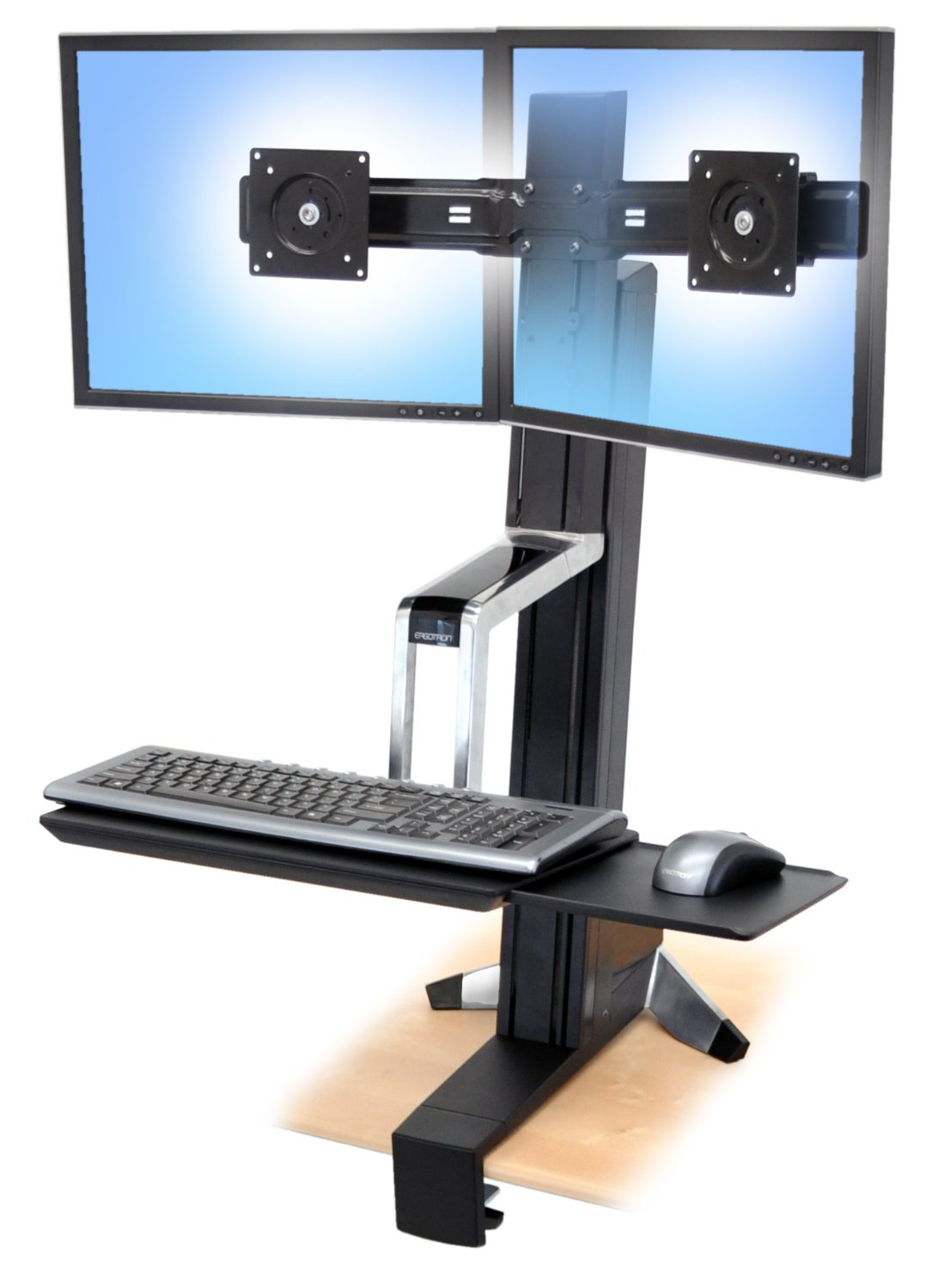 Accessories
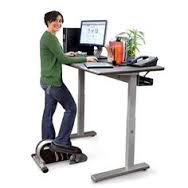 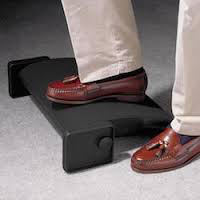 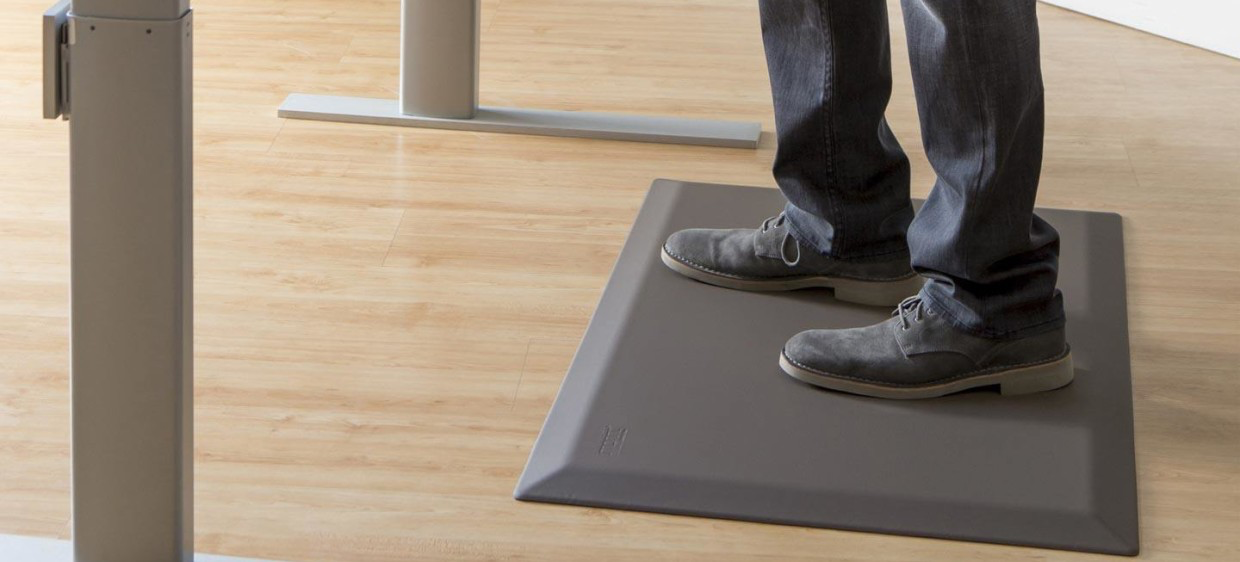 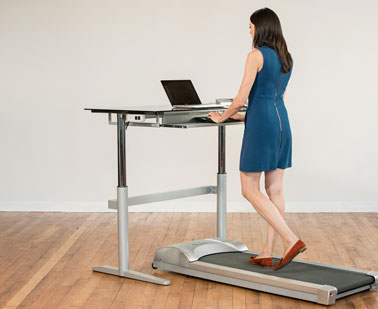